_____________________________________________________________________________________________________________________________
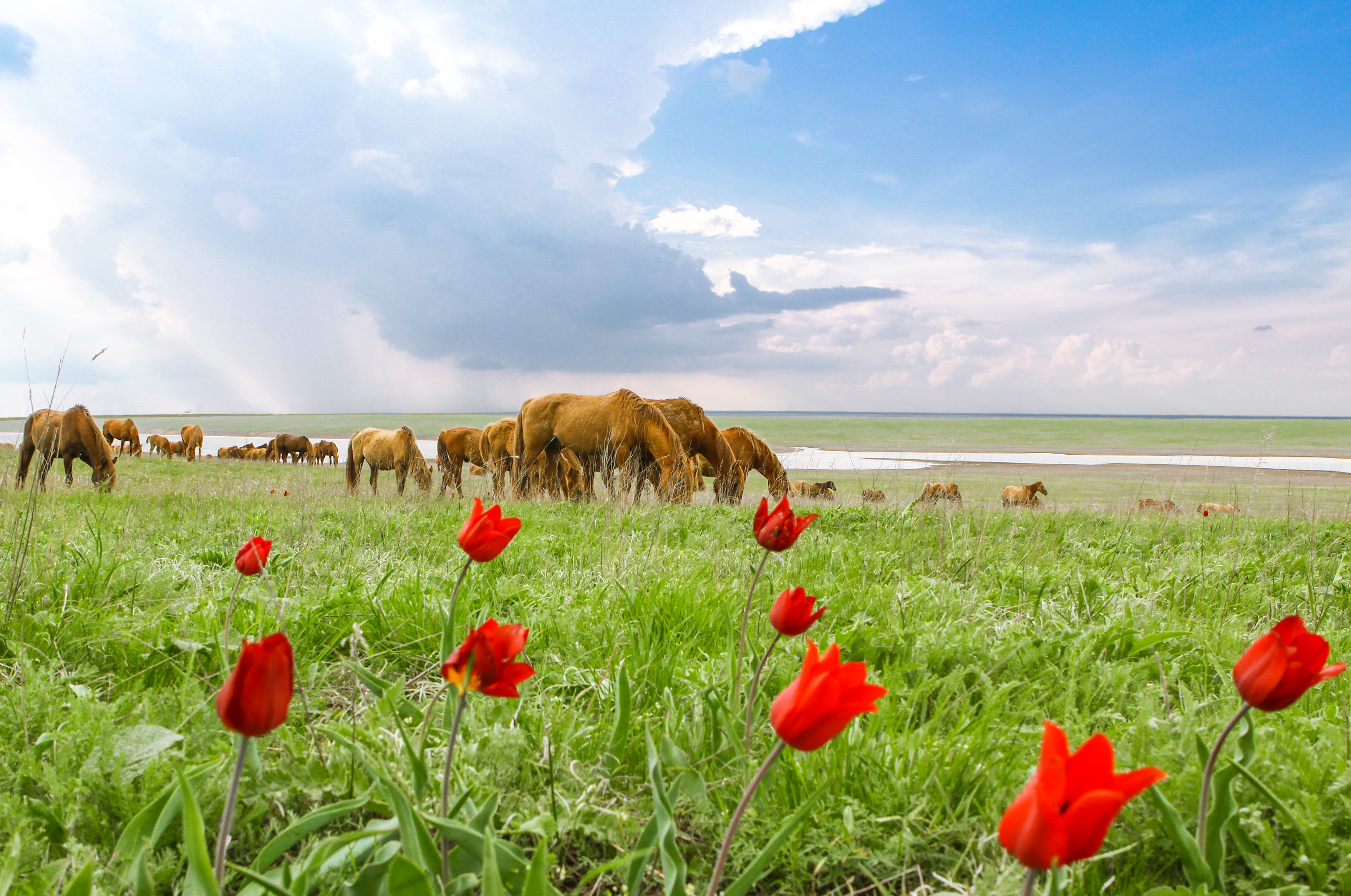 ПредложенияОАО «Региональная корпорация развития»по реализации инвестиционных проектов в восточных районах Ростовской области
Генеральный директор 
ОАО «РКР» 
Гончаров В.Г.
февраль 2016 г.
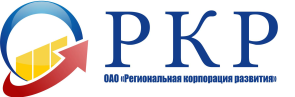 ___________________________________________________________________________________________________
Краткая характеристика восточных районов Ростовской области
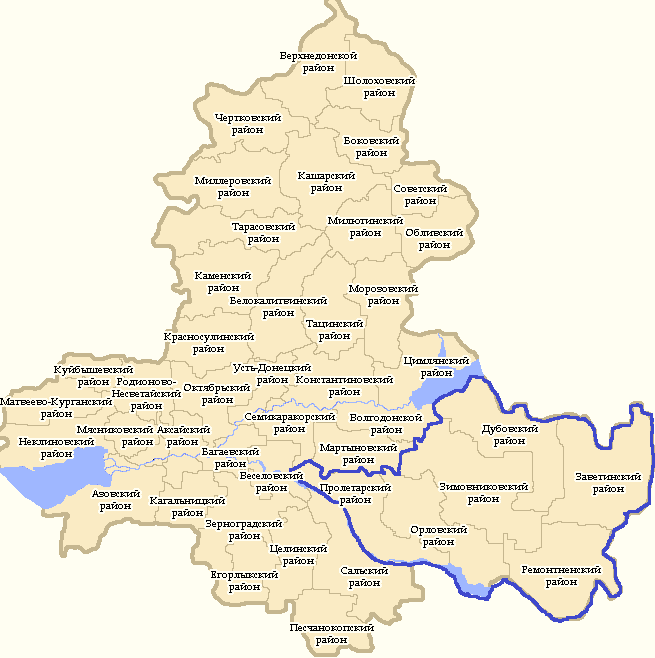 2
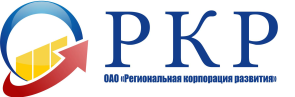 ___________________________________________________________________________________________________
Принципиальная схема развития восточных районов Ростовской области
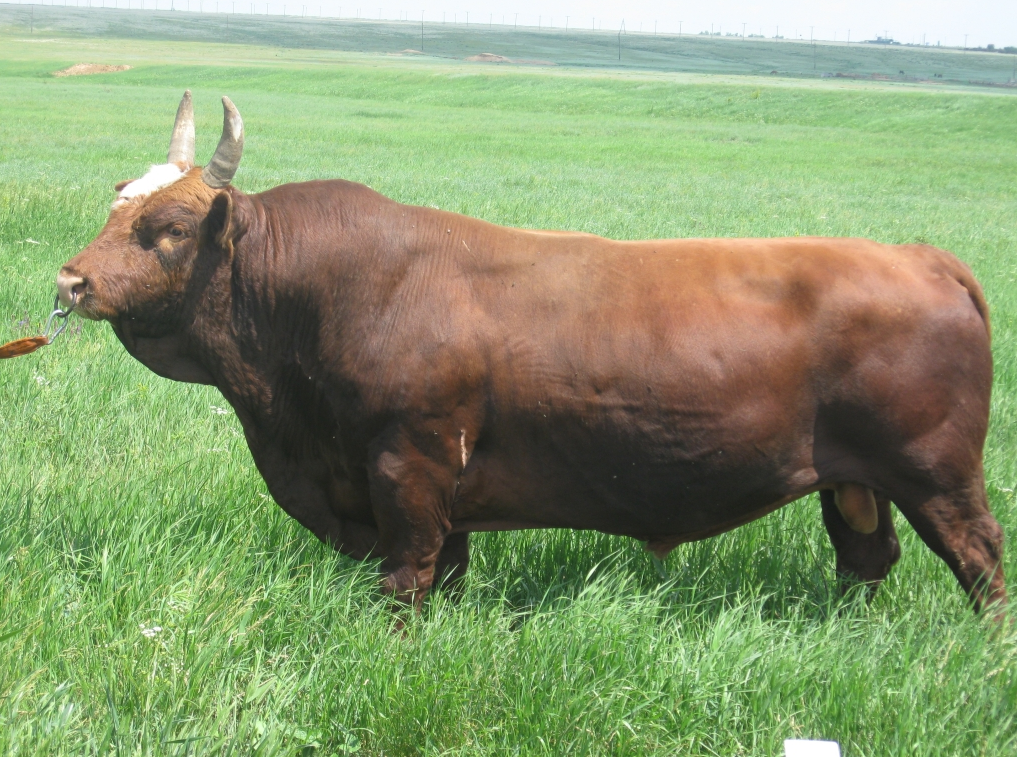 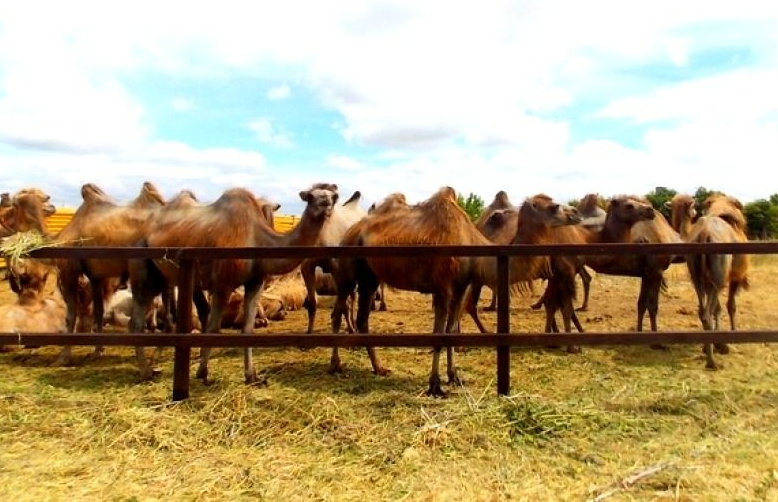 Обеспечение водой
Обеспечение кормами
Приток инвестиций
Обеспечение воспроизводства
Обеспечение ресурсами
Развитие отрасли мясного животноводства 
в восточных районах Ростовской области
Переработка продукции
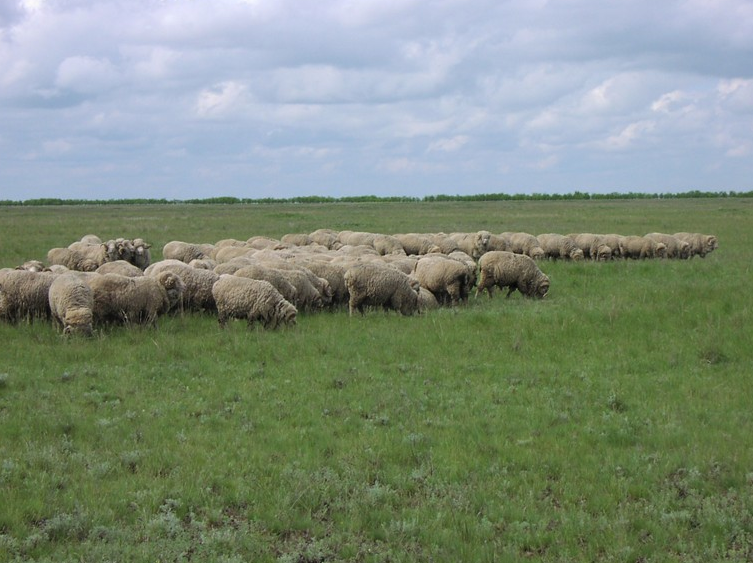 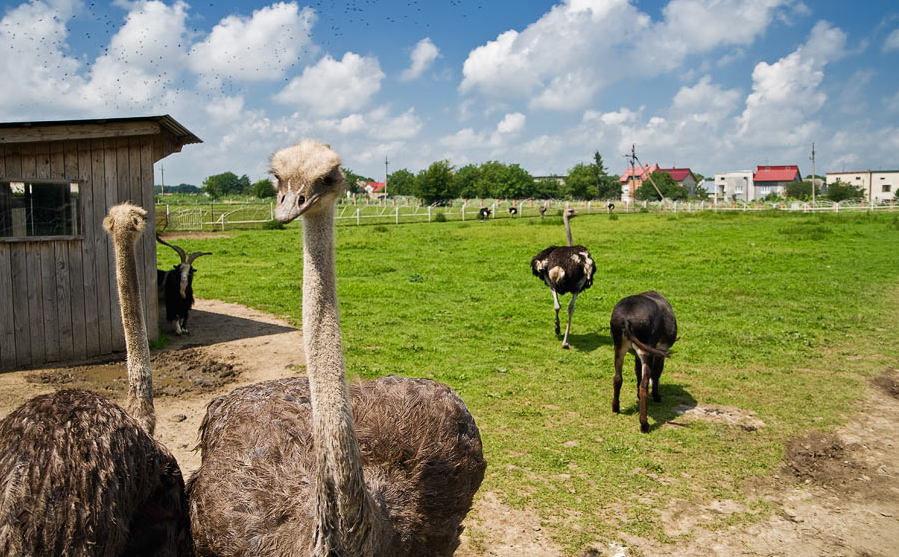 Забой, разделка, расфасовка продукции мясного животноводства
Заготовка, подработка и отправка шкур, шерсти животных, пера птицы
Переработка и производство мясной продукции
Переработка отходов производства
Производство молочной продукции и сыров
Создание оптово-распределительных центров для реализации сельскохозяйственной продукции
3
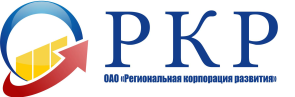 ___________________________________________________________________________________________________
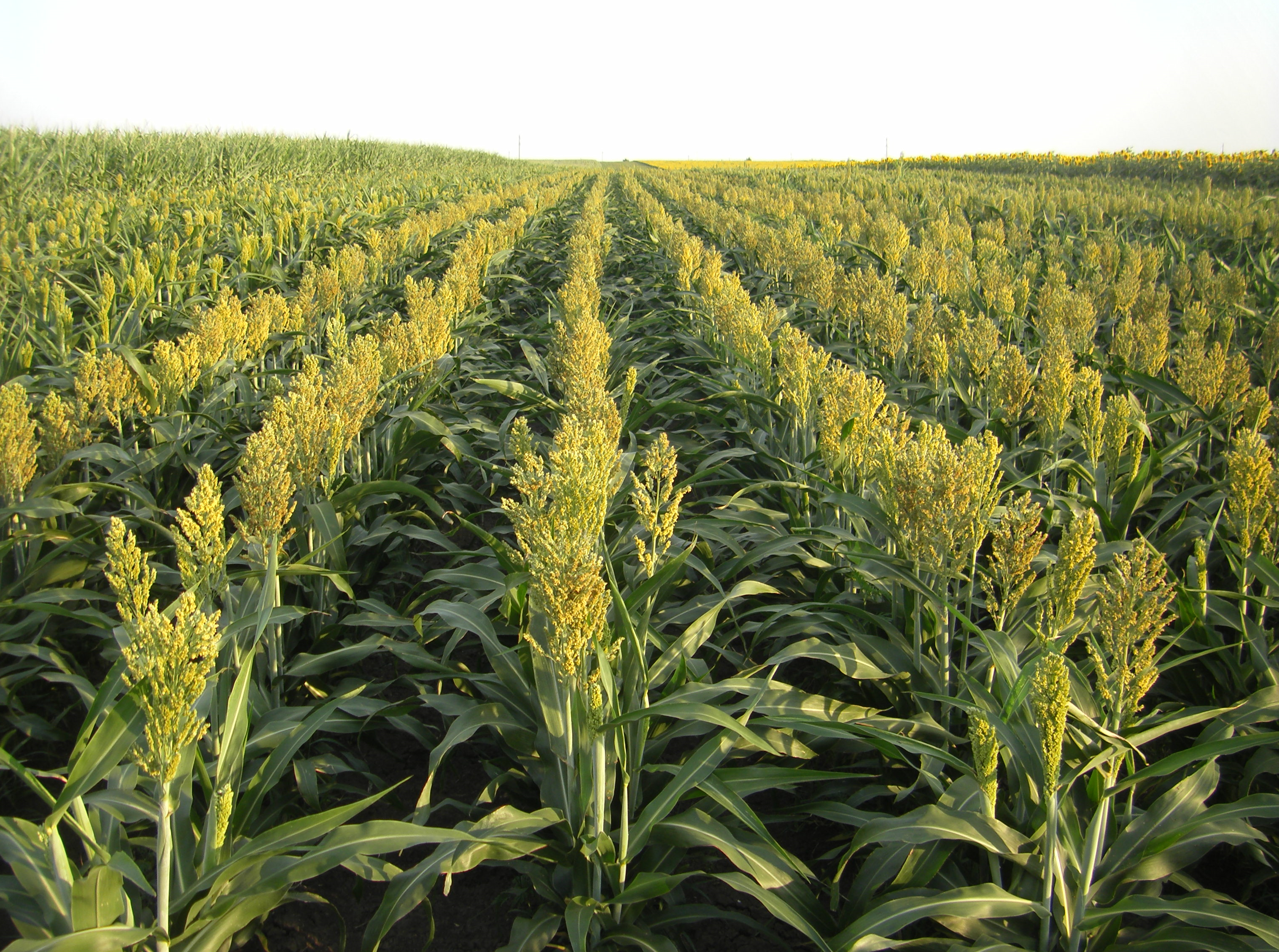 Территориальный инновационный агропромышленный кластер  (начало)
4
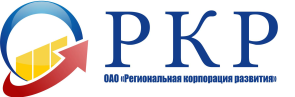 ___________________________________________________________________________________________________
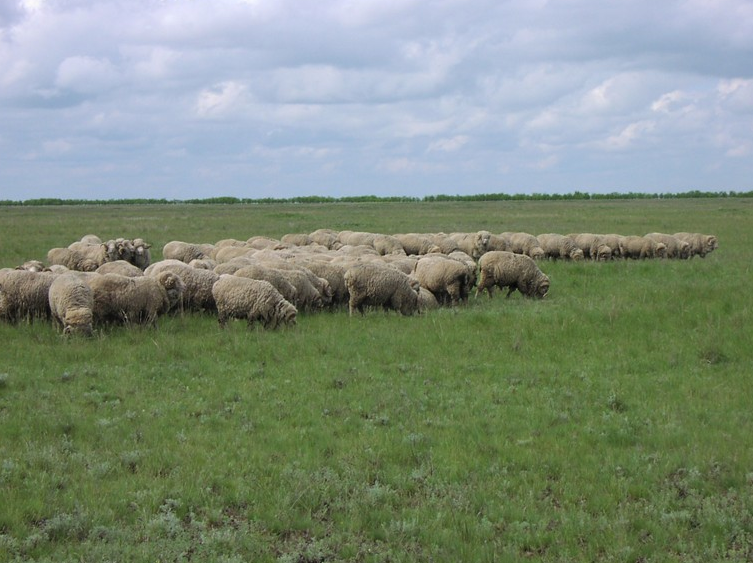 Территориальный инновационный агропромышленный кластер  (окончание)
Развитие экотуризма
5
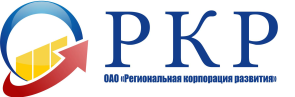 ___________________________________________________________________________________________________
Роль ОАО «Региональная корпорация развития» в процессе реализации инвестиционных проектов на территории восточных районов Ростовской области
Консолидация в ОАО «Региональная корпорация развития» земельных участков, необходимых для реализации инвестиционных проектов.
Участие в формировании предложений по реализации программы развития восточных территорий Ростовской области.
Организация единой площадки для внесения предложений, обсуждения и принятия решений по всем направлениям инвестиций в восточные районы Ростовской области.
Организация создания территориального инновационного агропромышленного кластера и исполнение функций управляющей компании кластера.
Участие ОАО «РКР» в проектных компаниях, реализующих инвестиционные проекты на территории восточных районов Ростовской области, в качестве соинвестора.
6
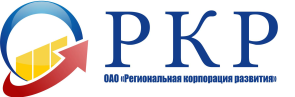 ___________________________________________________________________________________________________
_____________________________________________________________________________________________________________________________
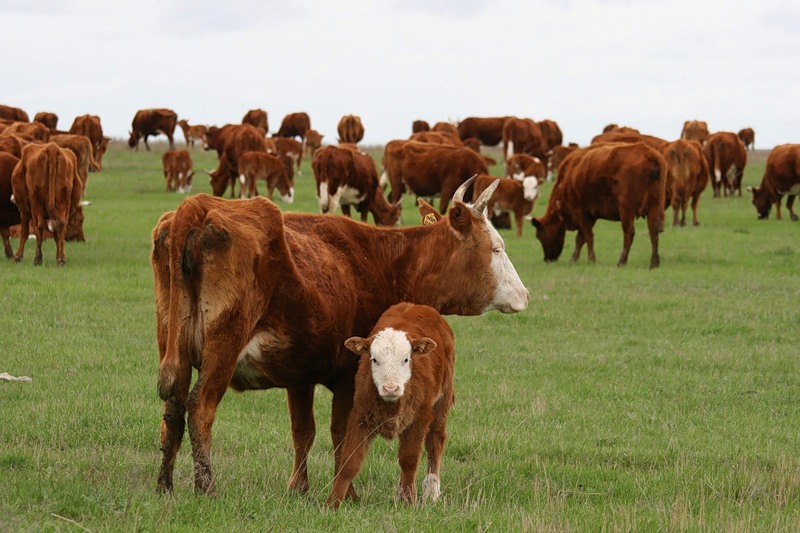 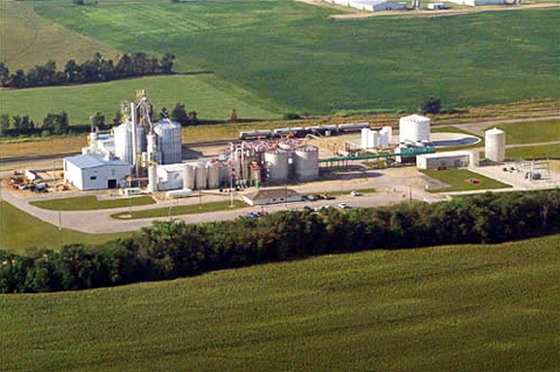 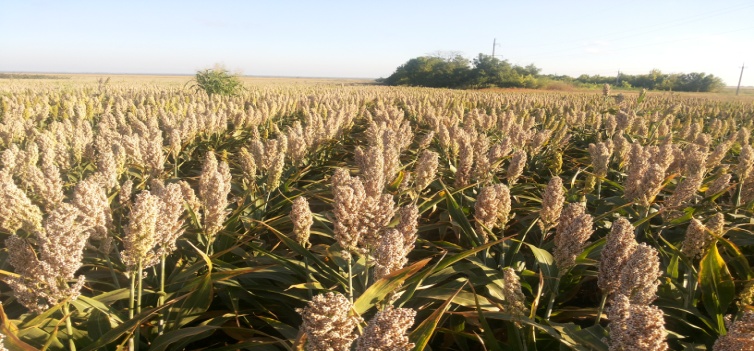 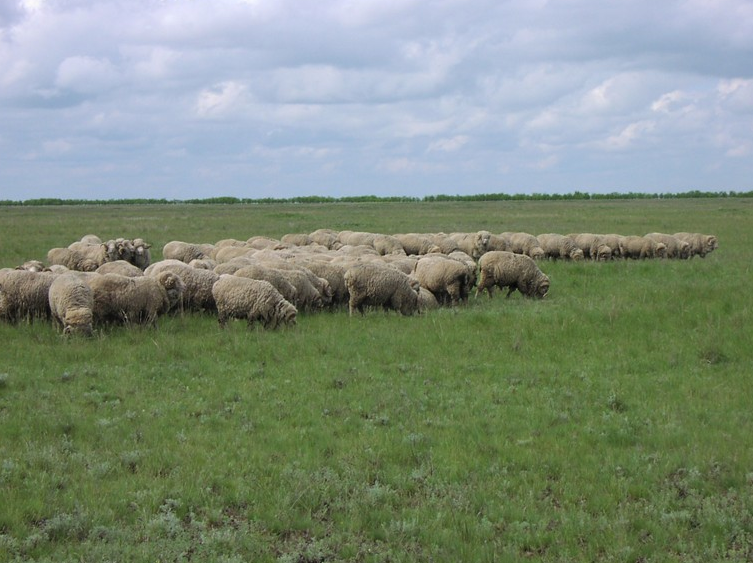 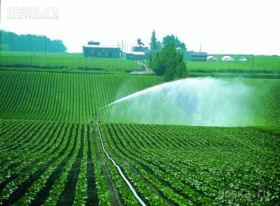 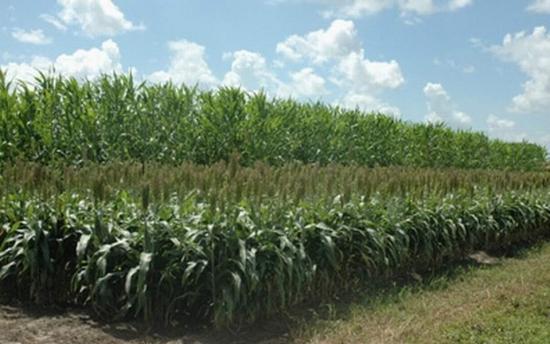 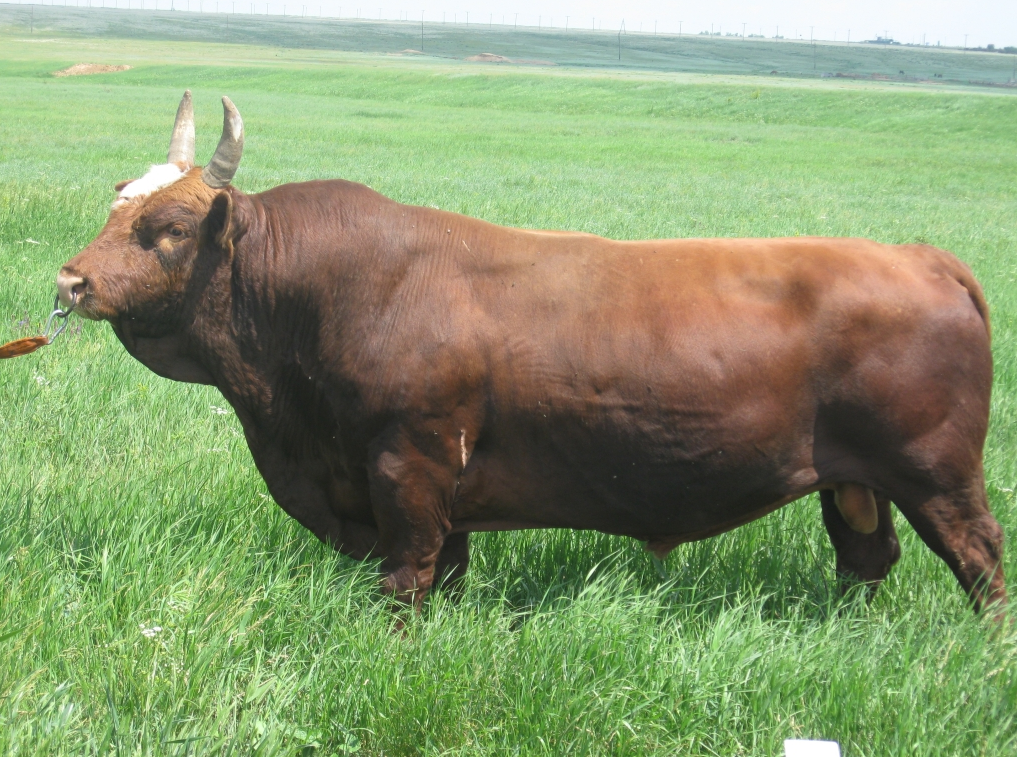 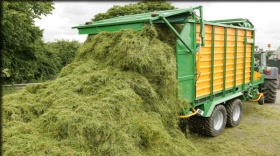 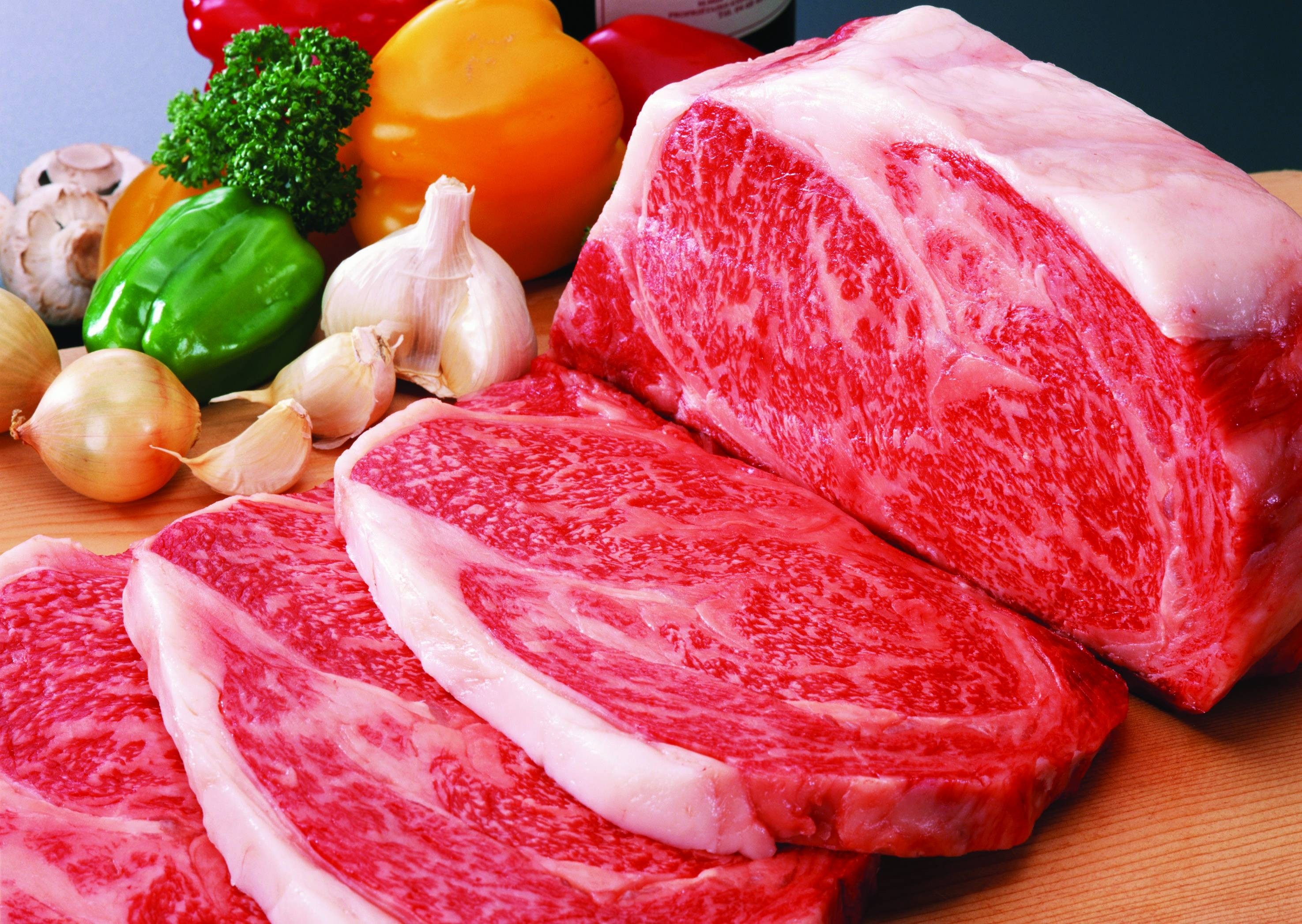 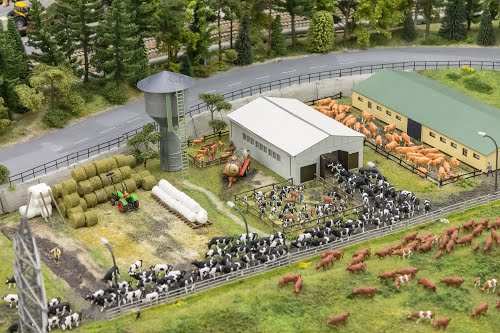 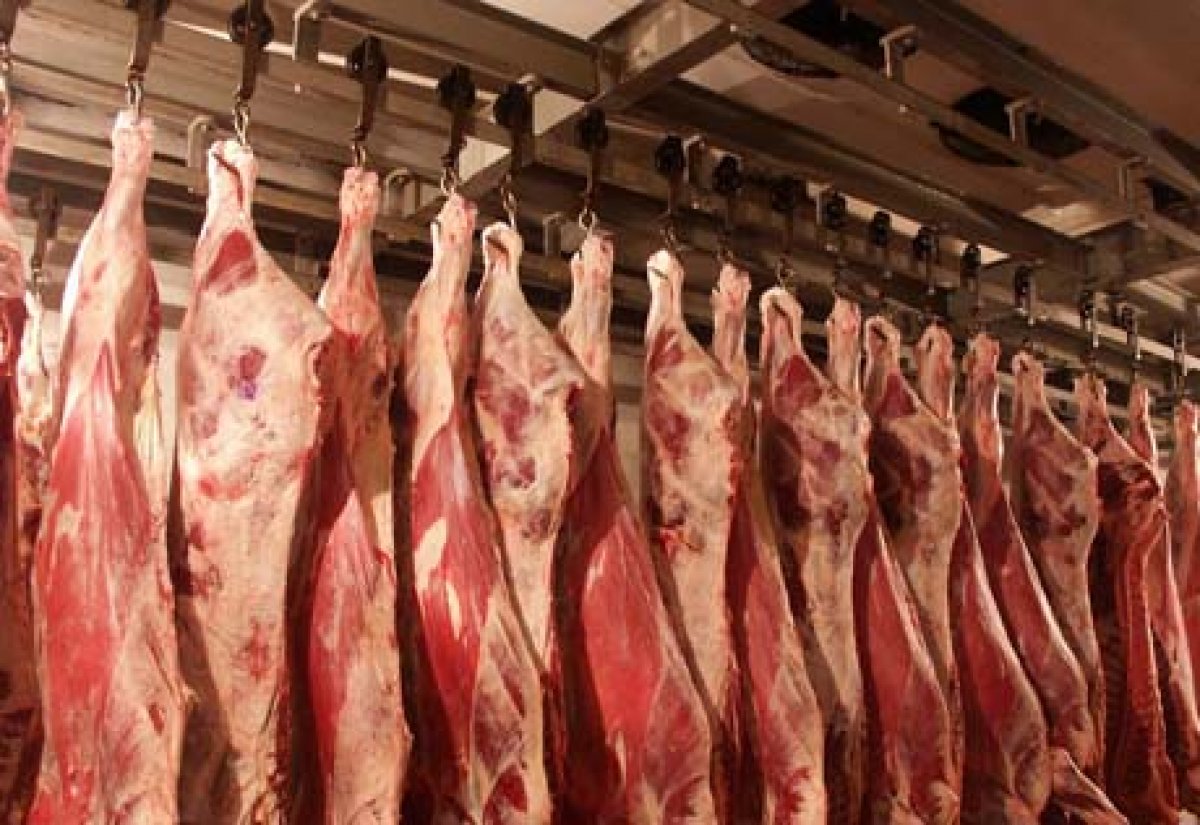 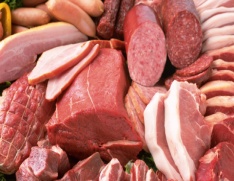 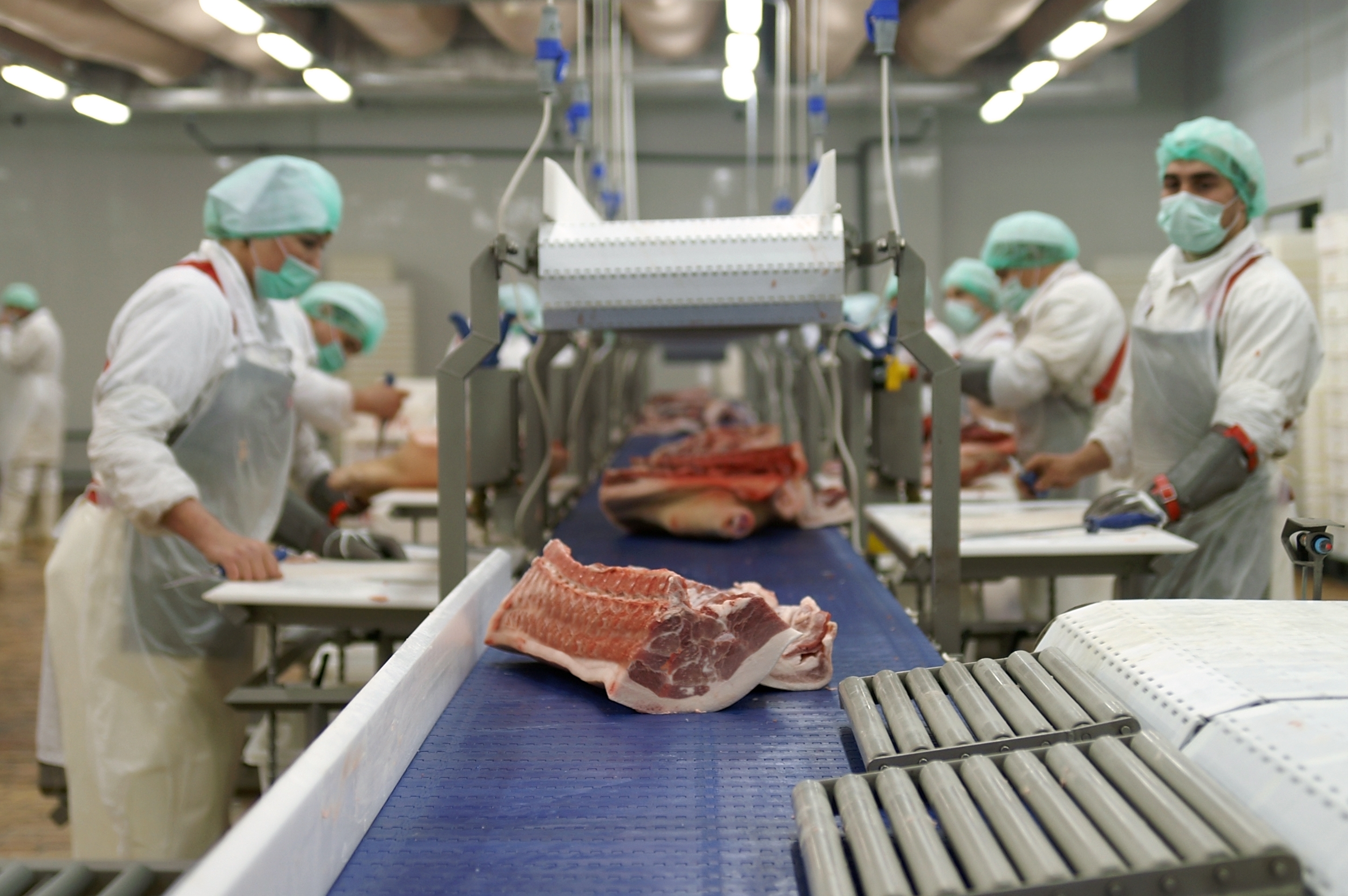 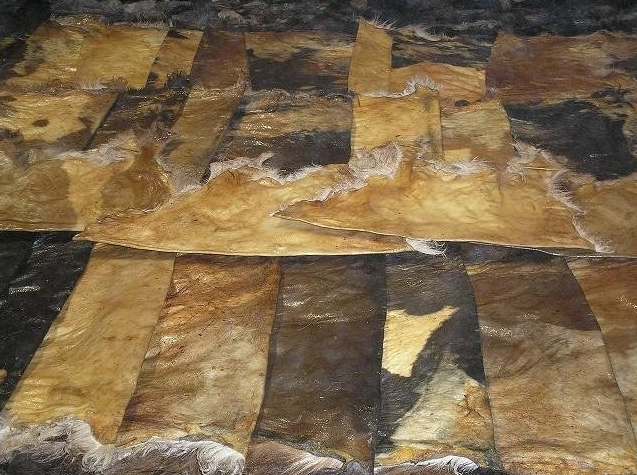 Спасибо за внимание!
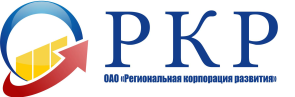 ___________________________________________________________________________________________________